How to Connect
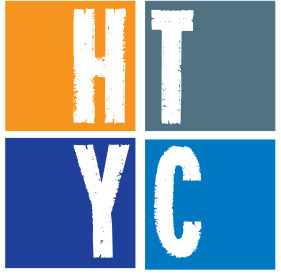 ANYONE
With
Especially Employers
Scott Anthony Barlow|HappenToYourCareer.com
Foodie  Musician  Painter
Coach  Father  HR Pro
Believer  Podcast Host
WHO am I? HTYC Founder
Career Coach  Starter 
Self Development Nerd
Business  Owner  Passion 
Work You Love Advocate
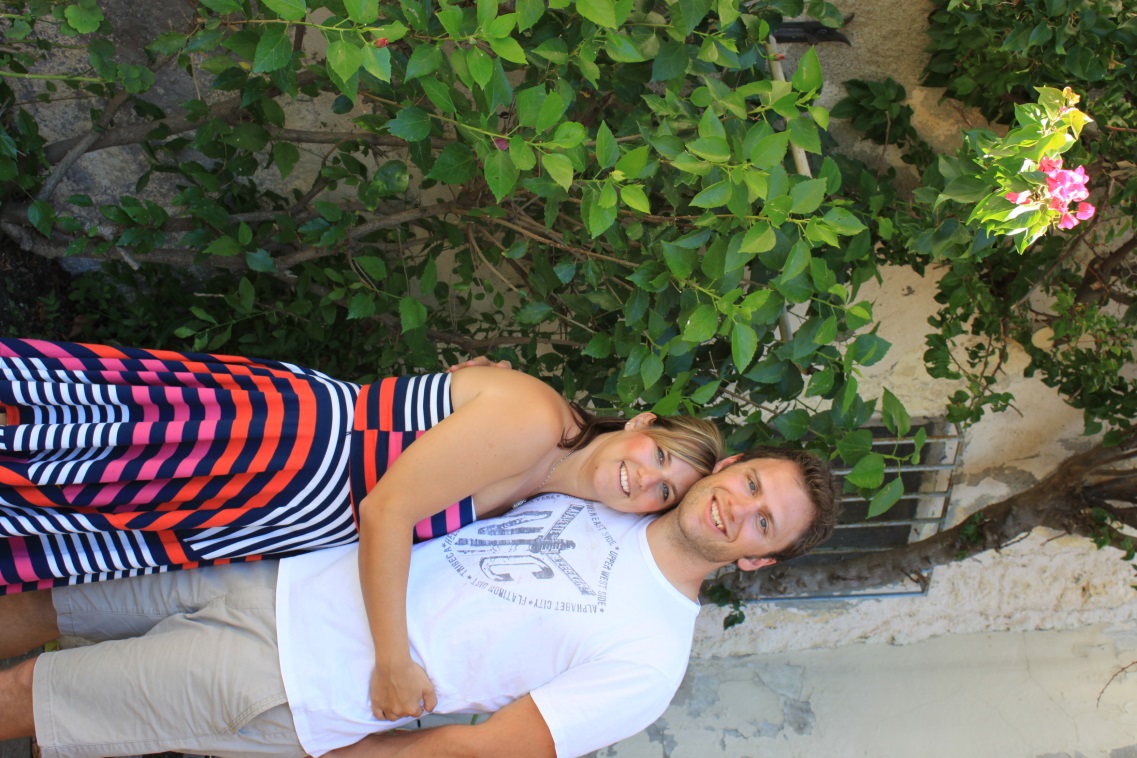 I want you to leave here and 
connect to people 
					 in a way 
that matters
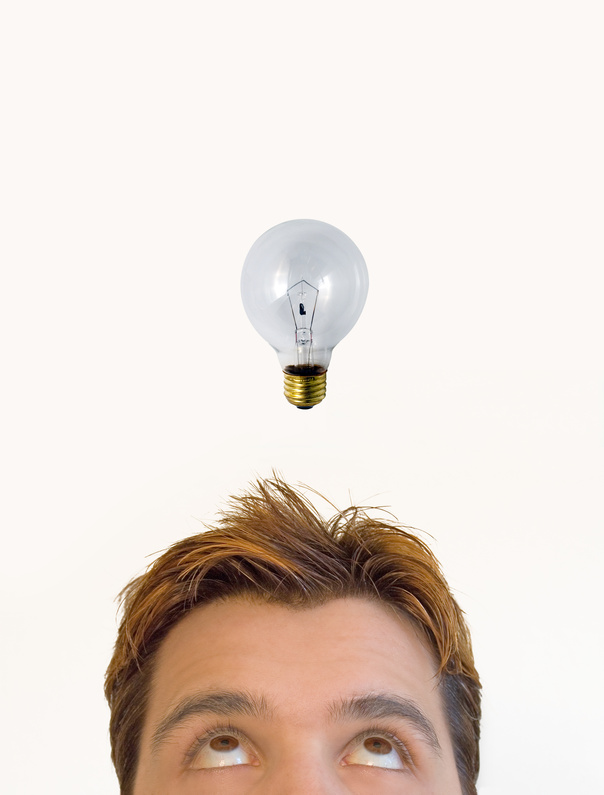 WHY?
[Speaker Notes: Why is this so important:]
Building Relationships is 	 Genuine 		the Key Connections 
Seek to Help 						  Others
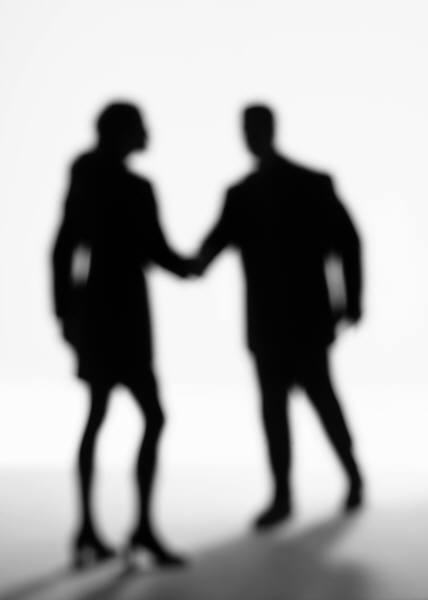 Pre WORK
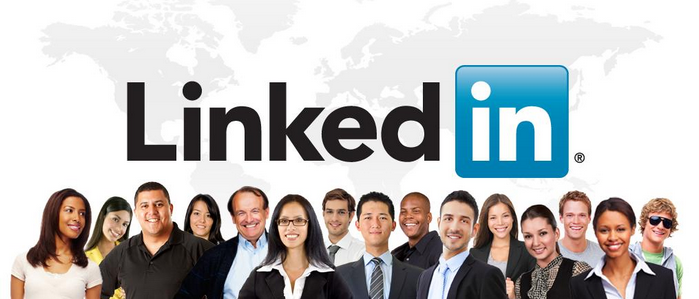 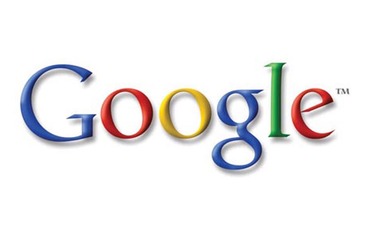 OR JUST CALL UP A FRIEND
WHaT IF  	  companies YOU WANT to work with 
Were already   			  				Expecting 					 You?
Create A Memorable Connection
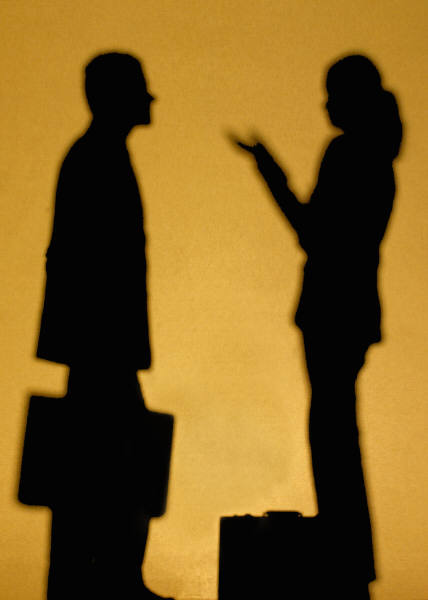 HoW Do
I Create 
Connections
That Matter?
Focus on them
Build rapport
“I like you” rule
Bring Value
Get genuinely
   Interested

No Techniques!
Follow UP
Tom from SVZ 765-4321

Jim from Jemimah Co. 766-9827

Susan from CBH susan@cbh.com

Cameron from Nike 602-4653
What Next?
Go Connect
Visit:  www.HappenToYourCareer.com

Check out the HTYC Podcast on iTunes

Email:   

Scott@HappenToYourCareer.com
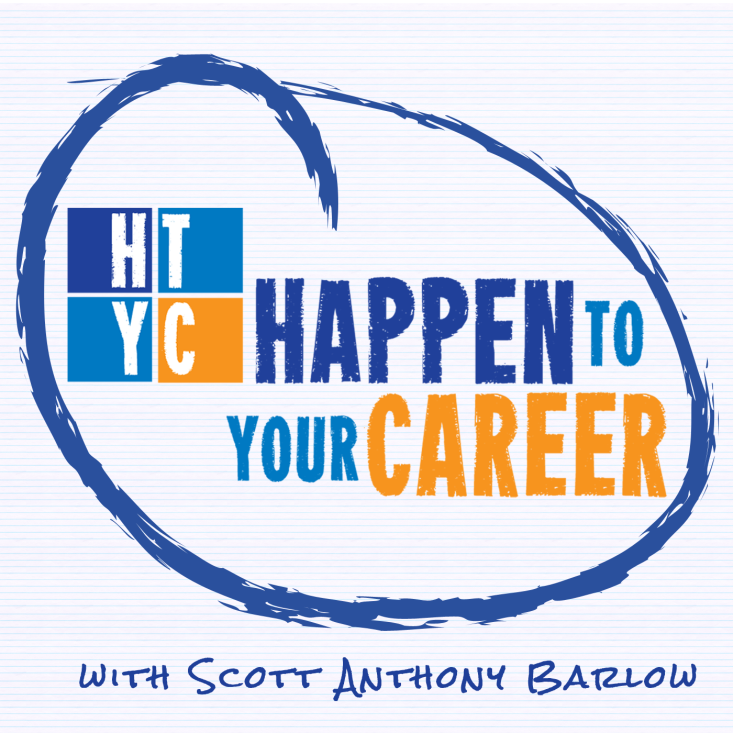